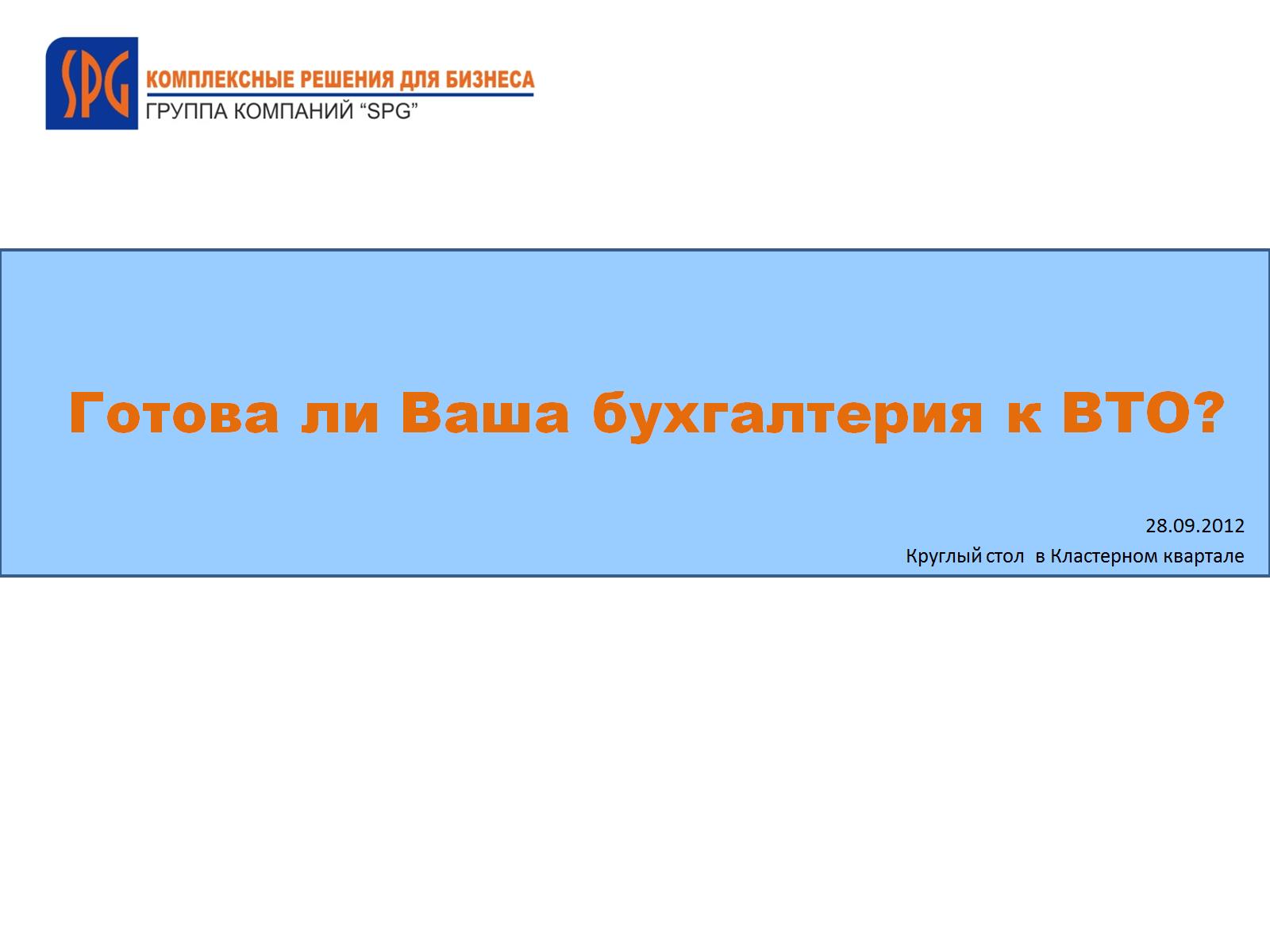 Готова ли Ваша бухгалтерия к ВТО?
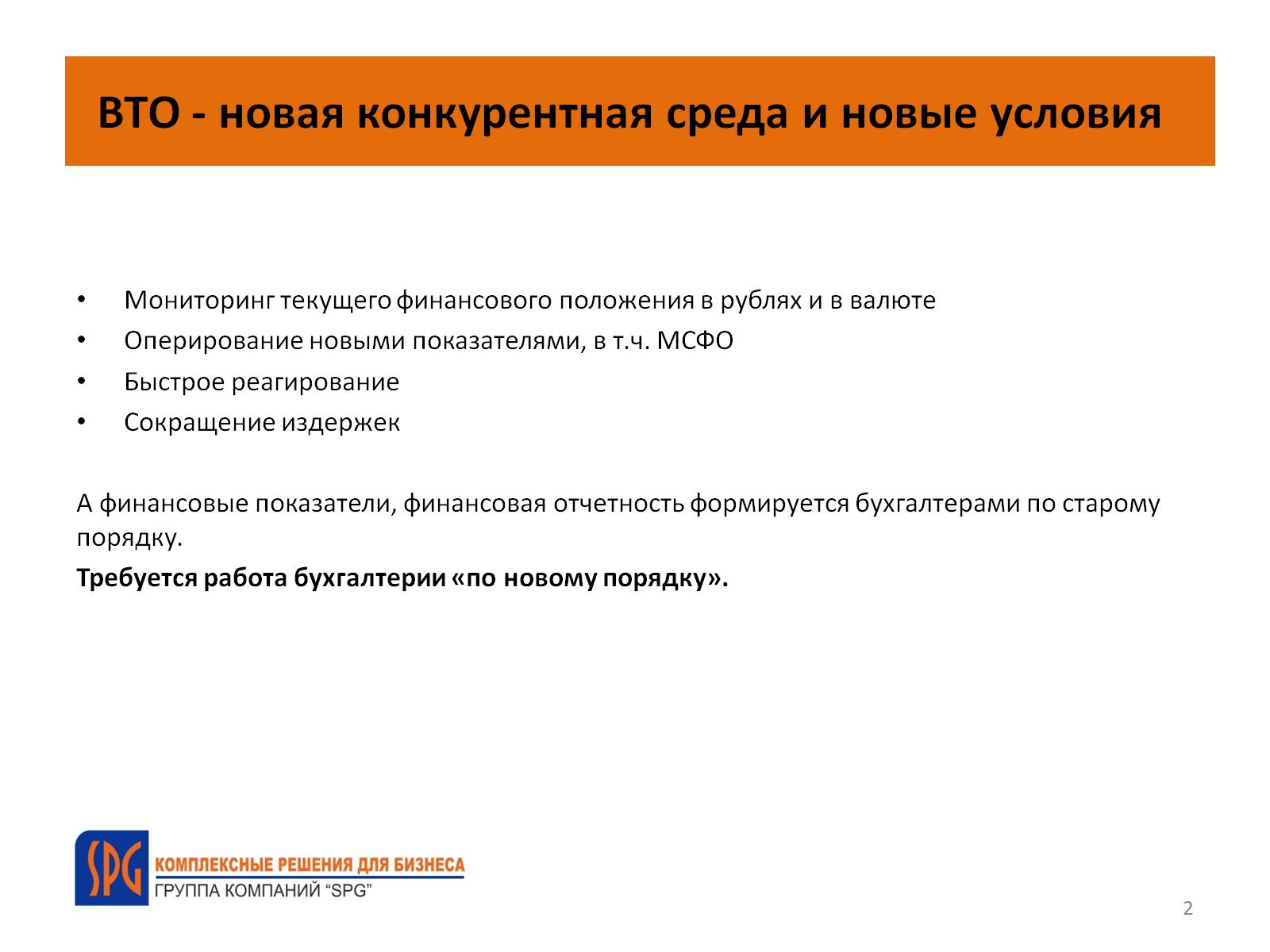 ВТО - новая конкурентная среда и новые условия
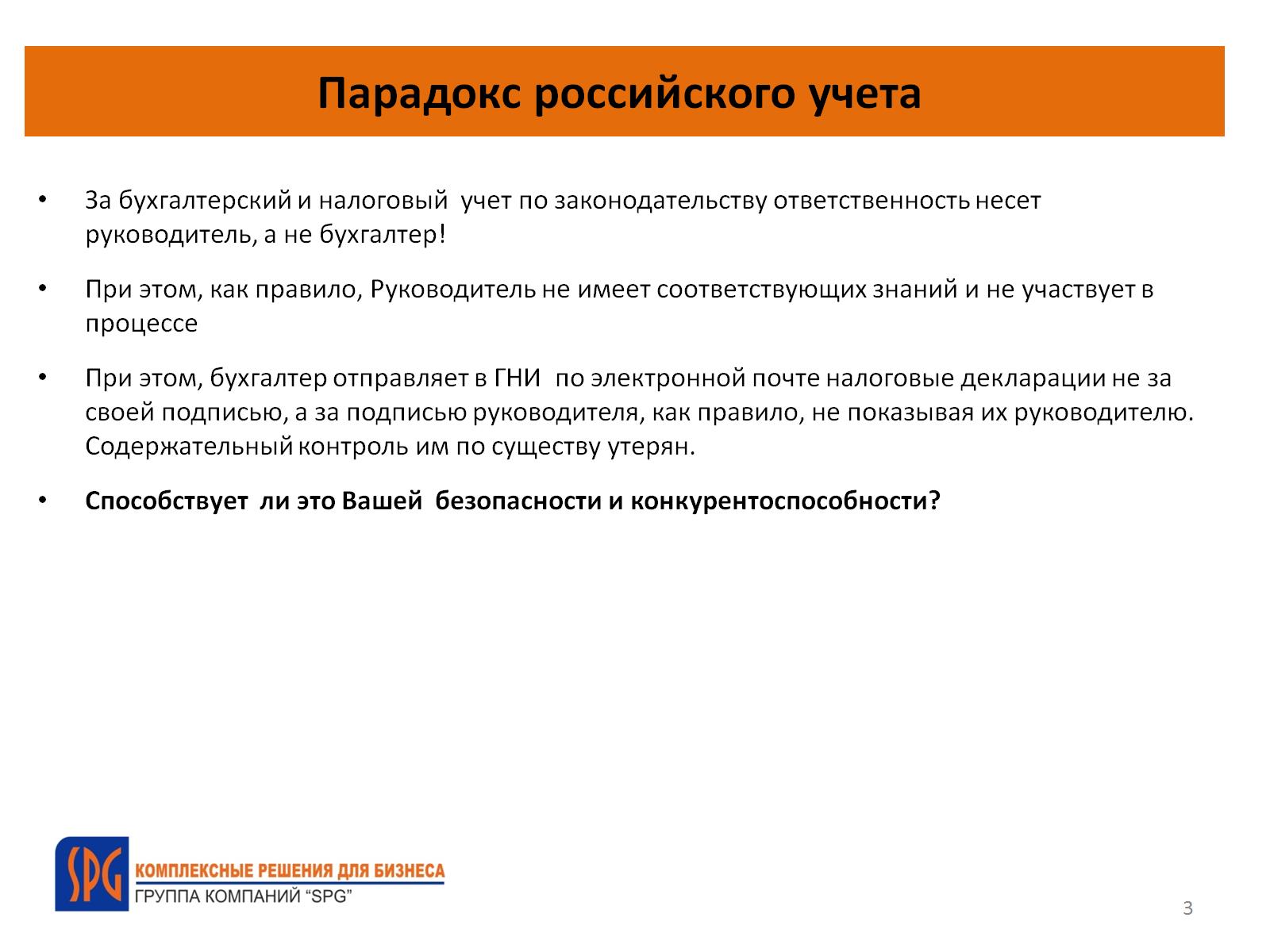 Парадокс российского учета
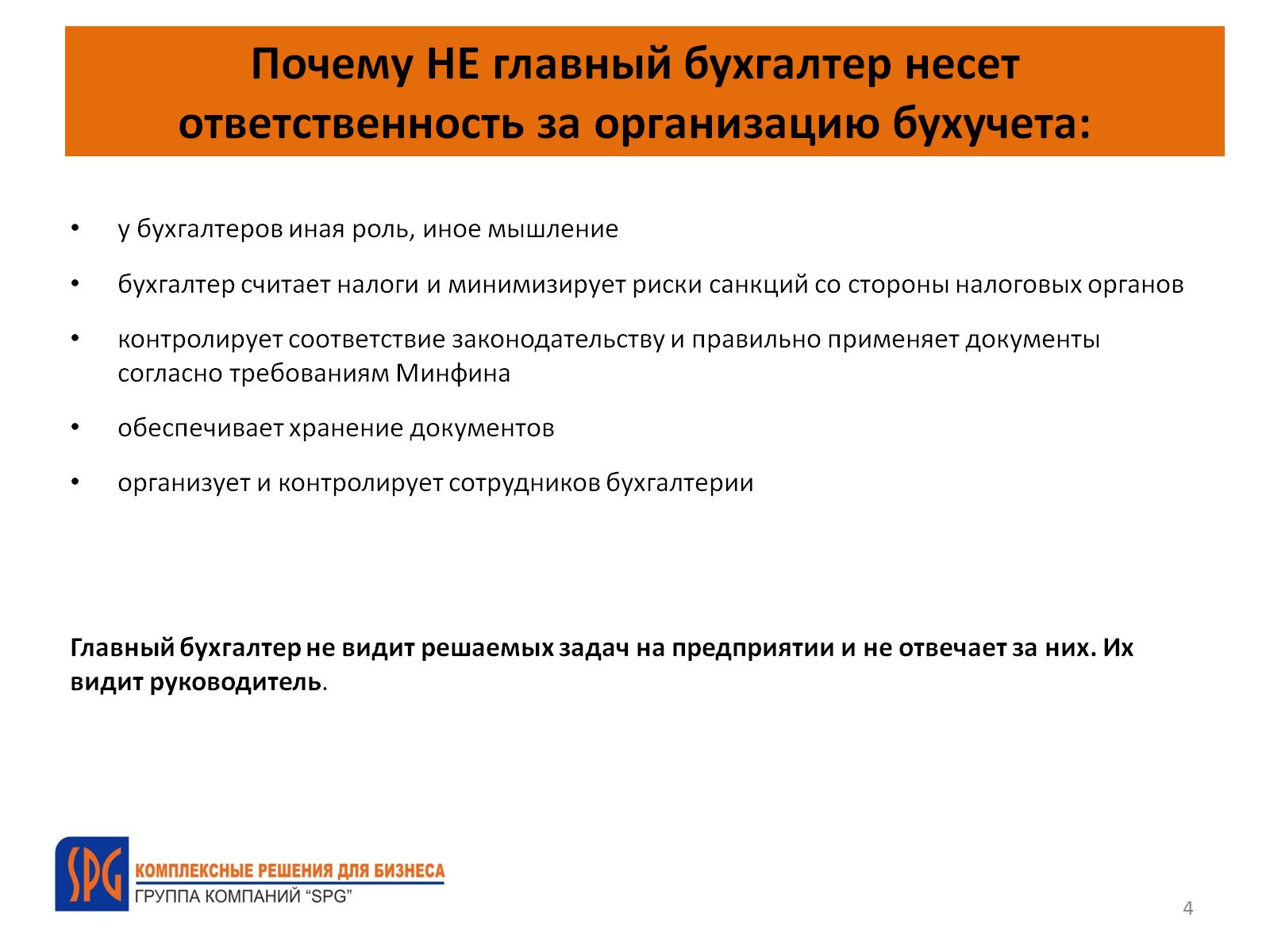 Почему НЕ главный бухгалтер несет ответственность за организацию бухучета:
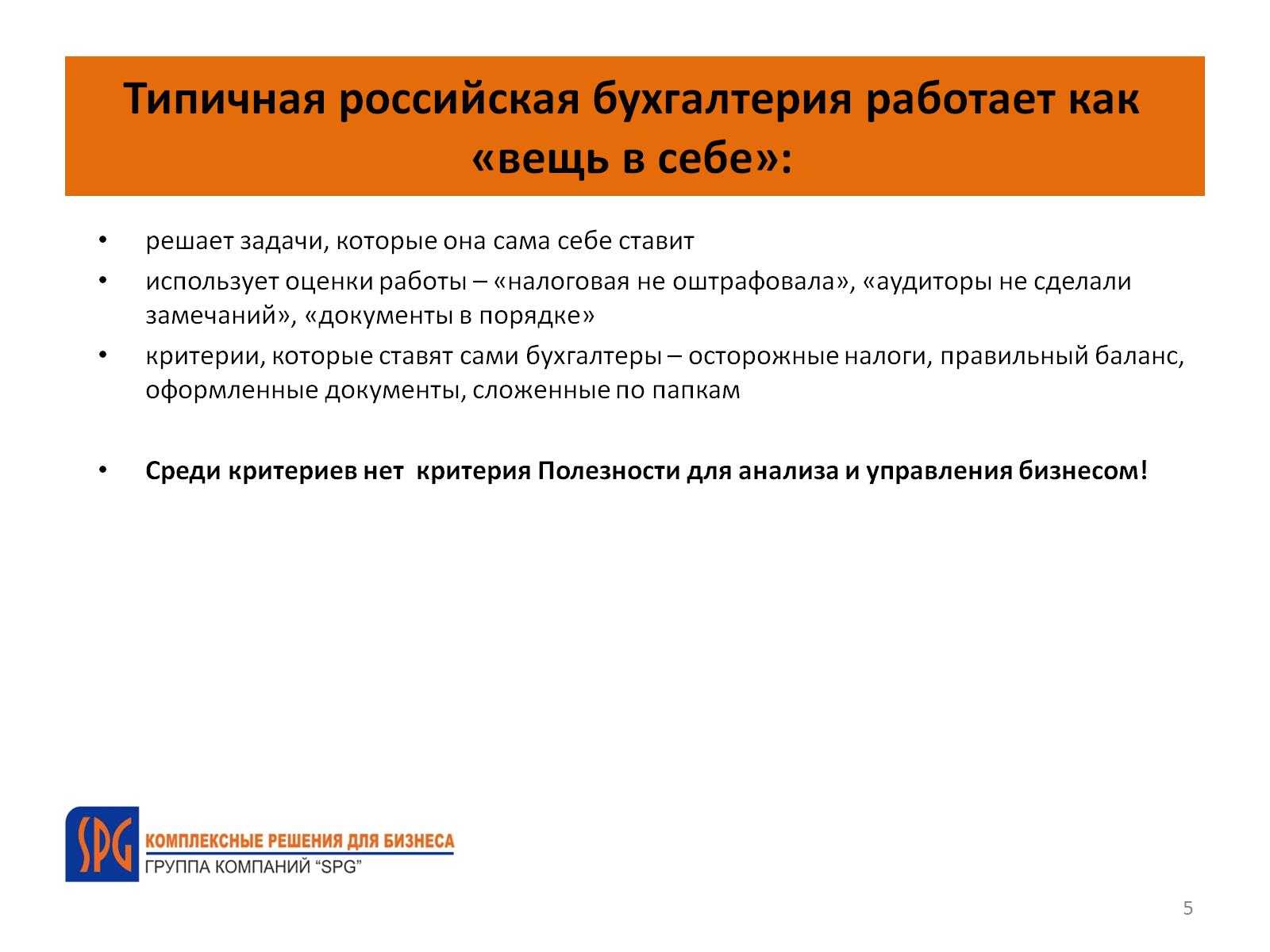 Типичная российская бухгалтерия работает как «вещь в себе»:
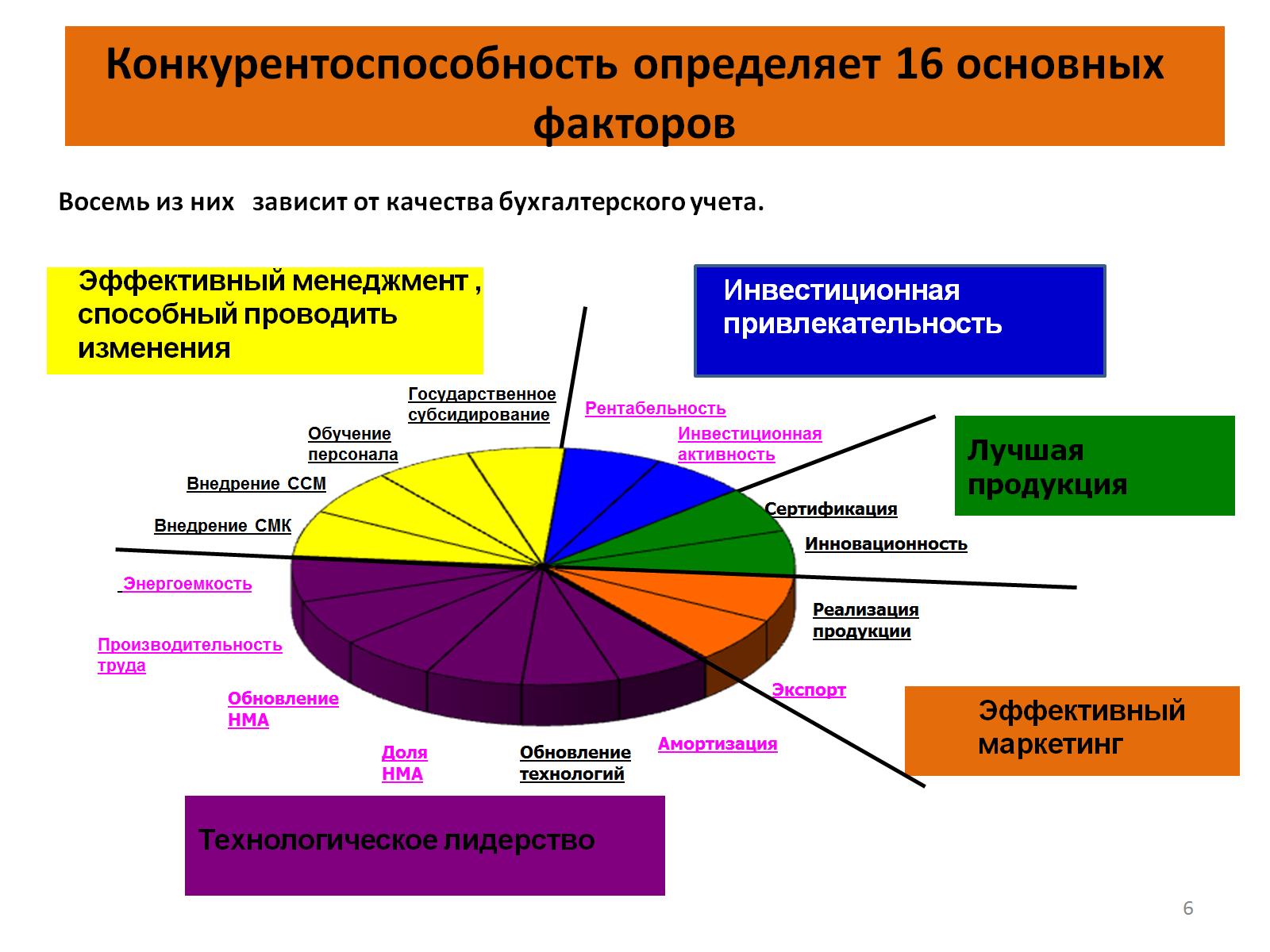 Конкурентоспособность определяет 16 основных факторов
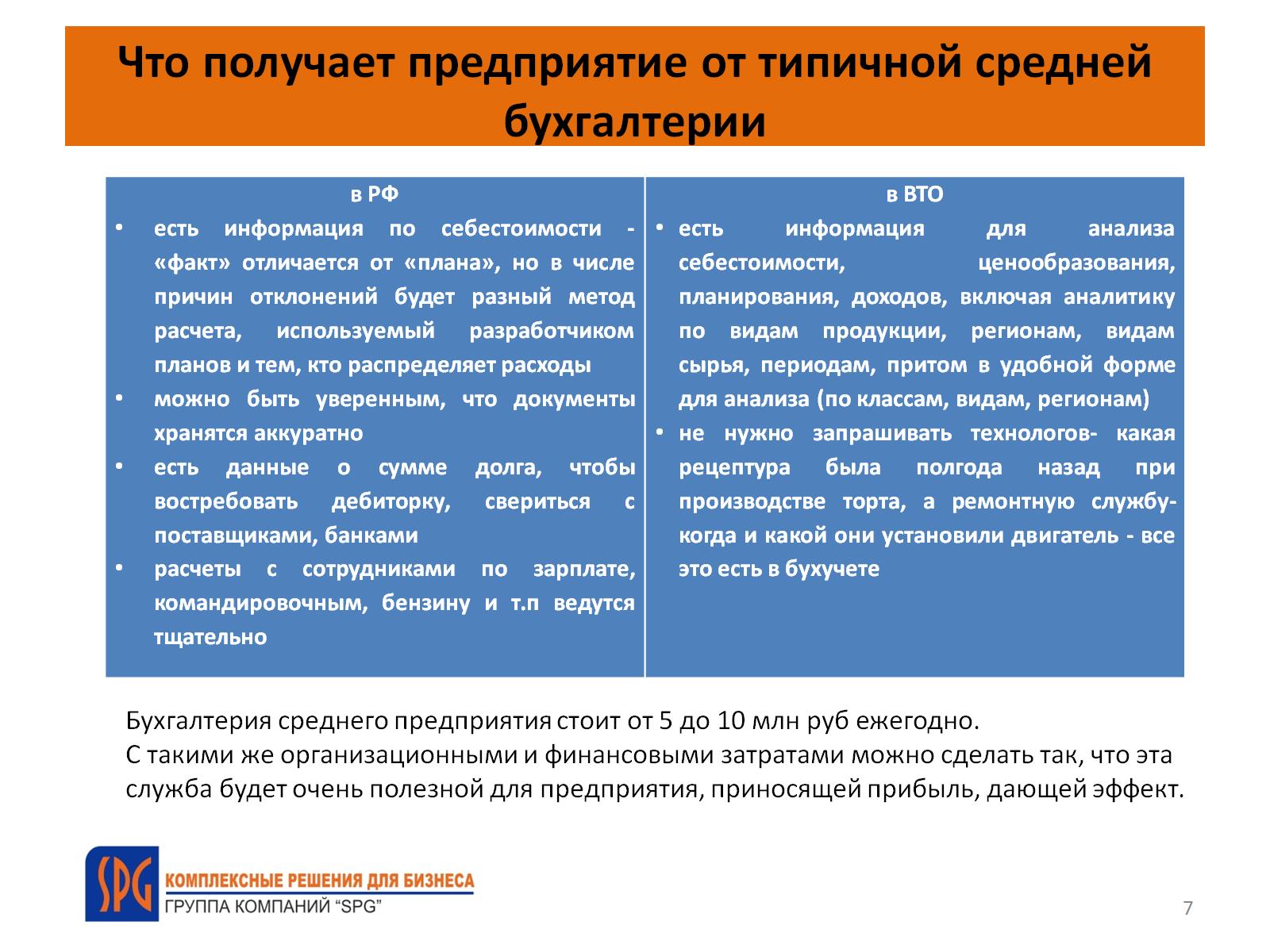 Что получает предприятие от типичной средней бухгалтерии
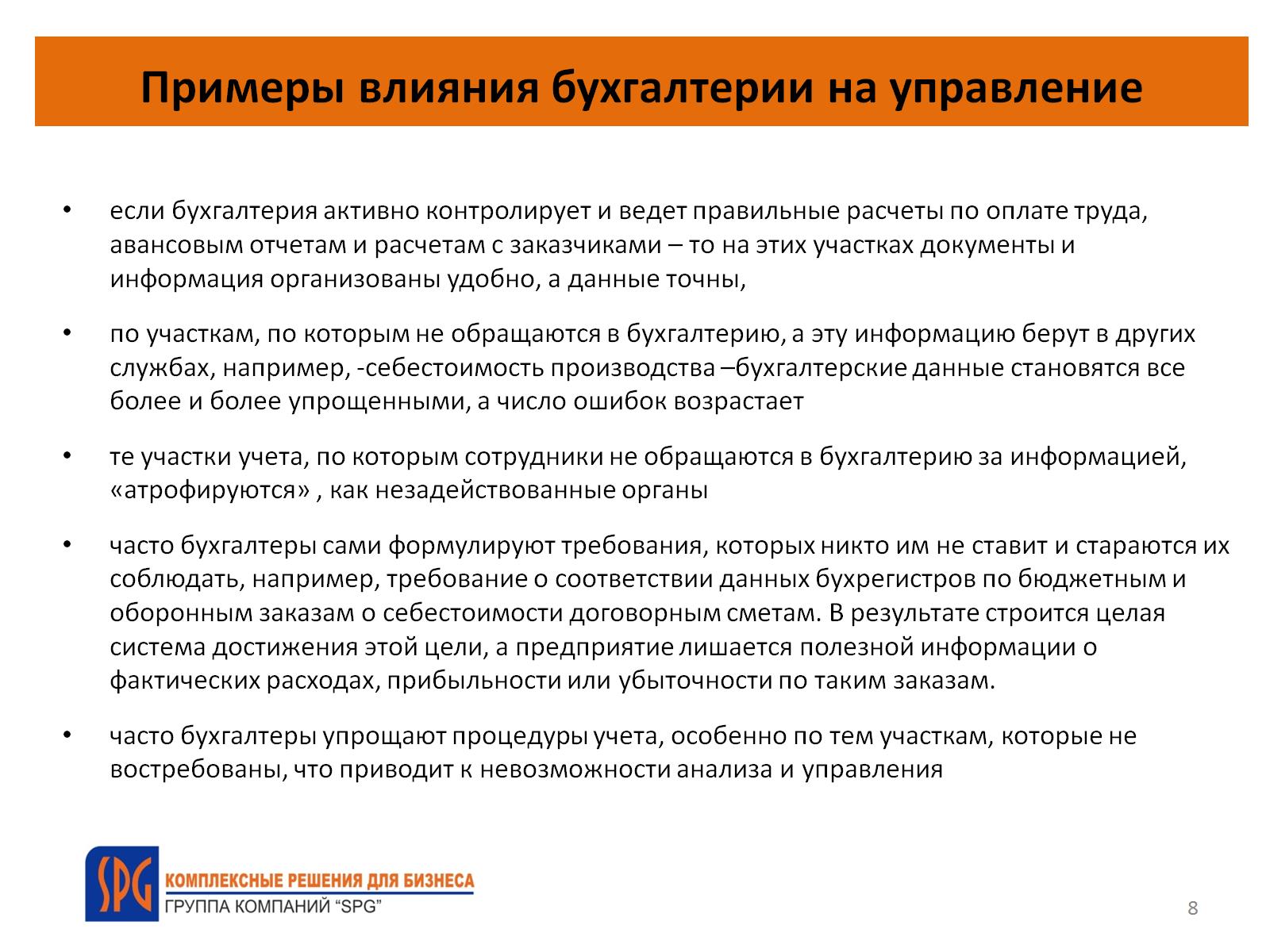 Примеры влияния бухгалтерии на управление
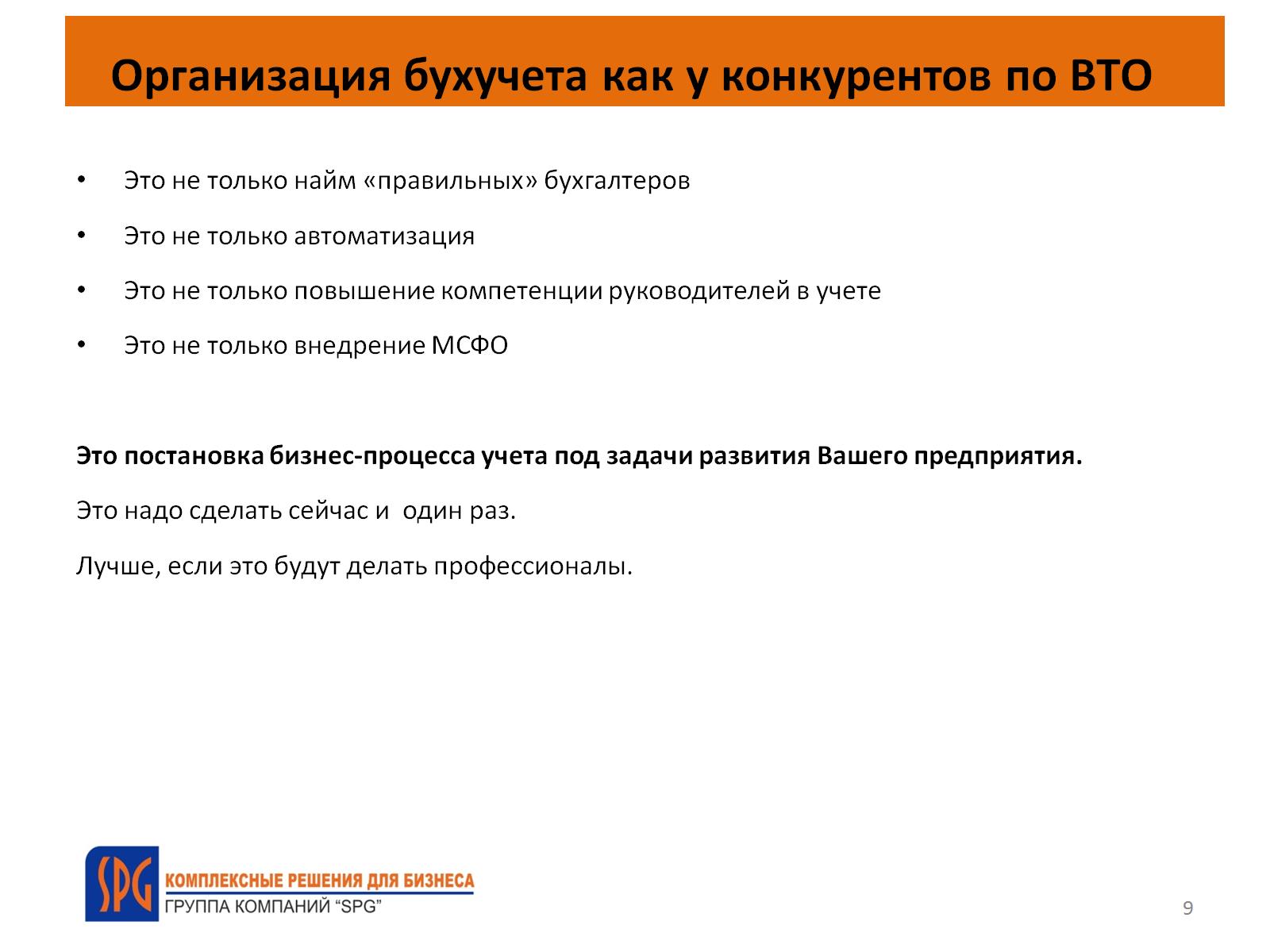 Организация бухучета как у конкурентов по ВТО
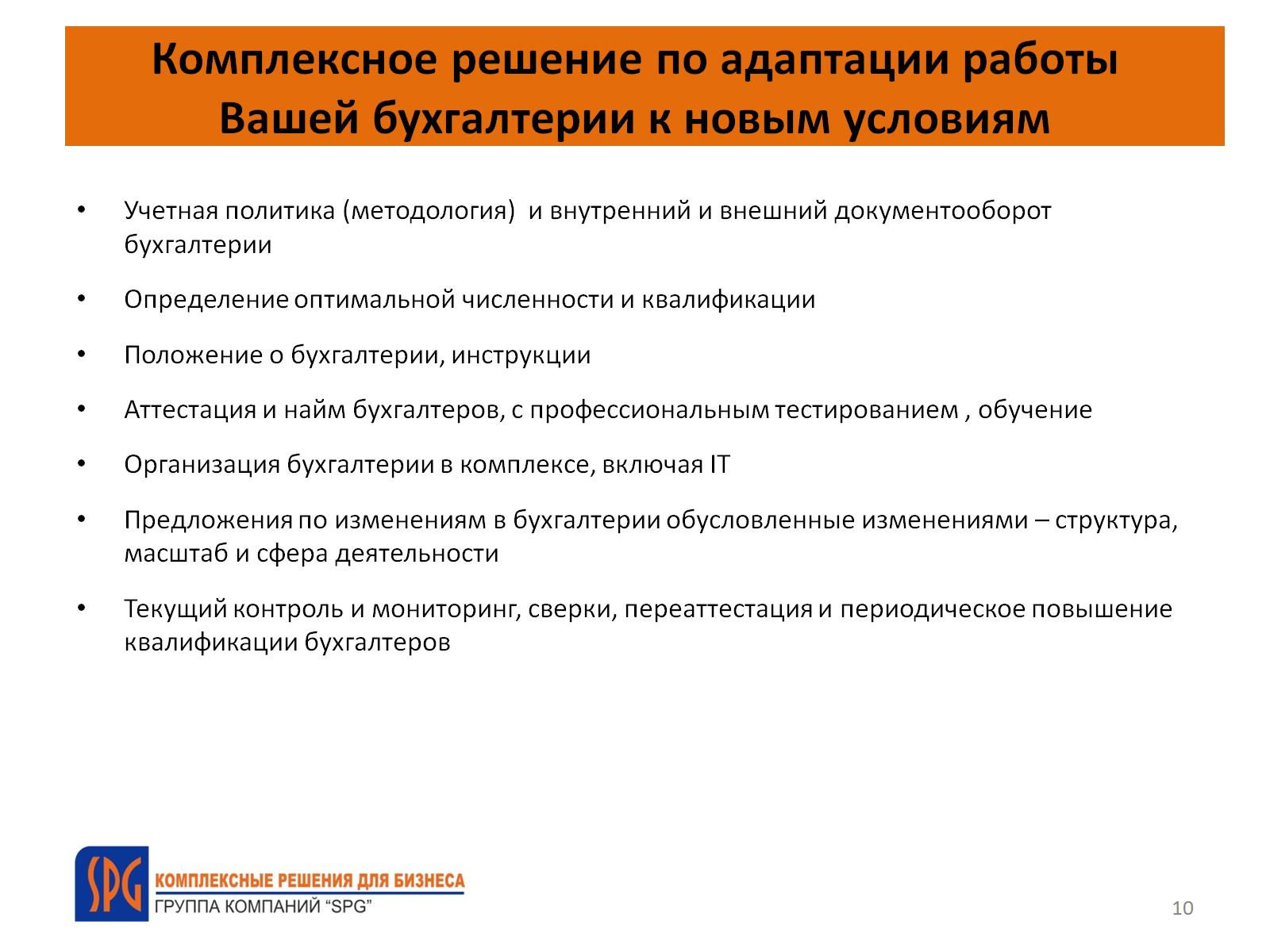 Комплексное решение по адаптации работы Вашей бухгалтерии к новым условиям
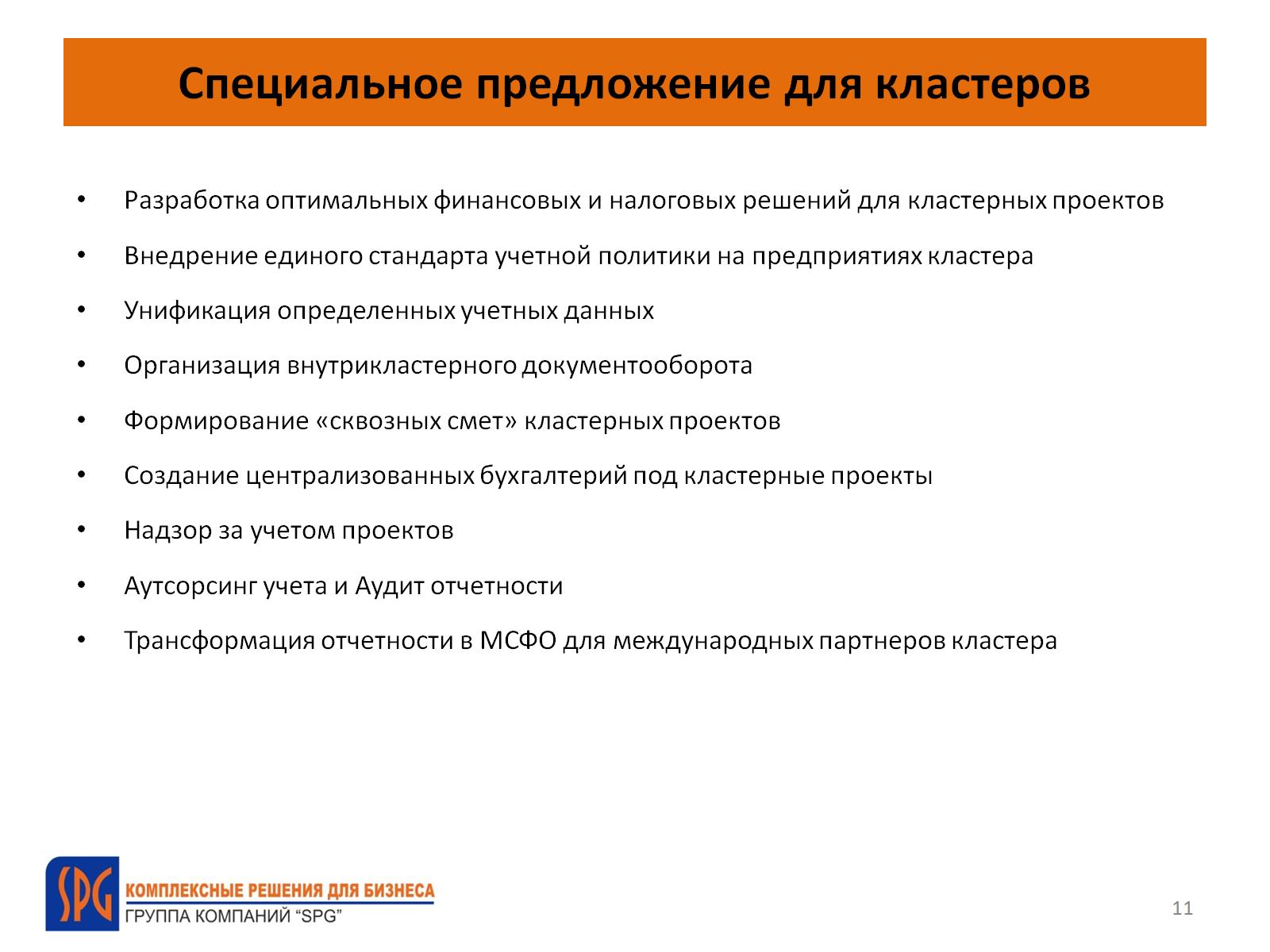 Специальное предложение для кластеров
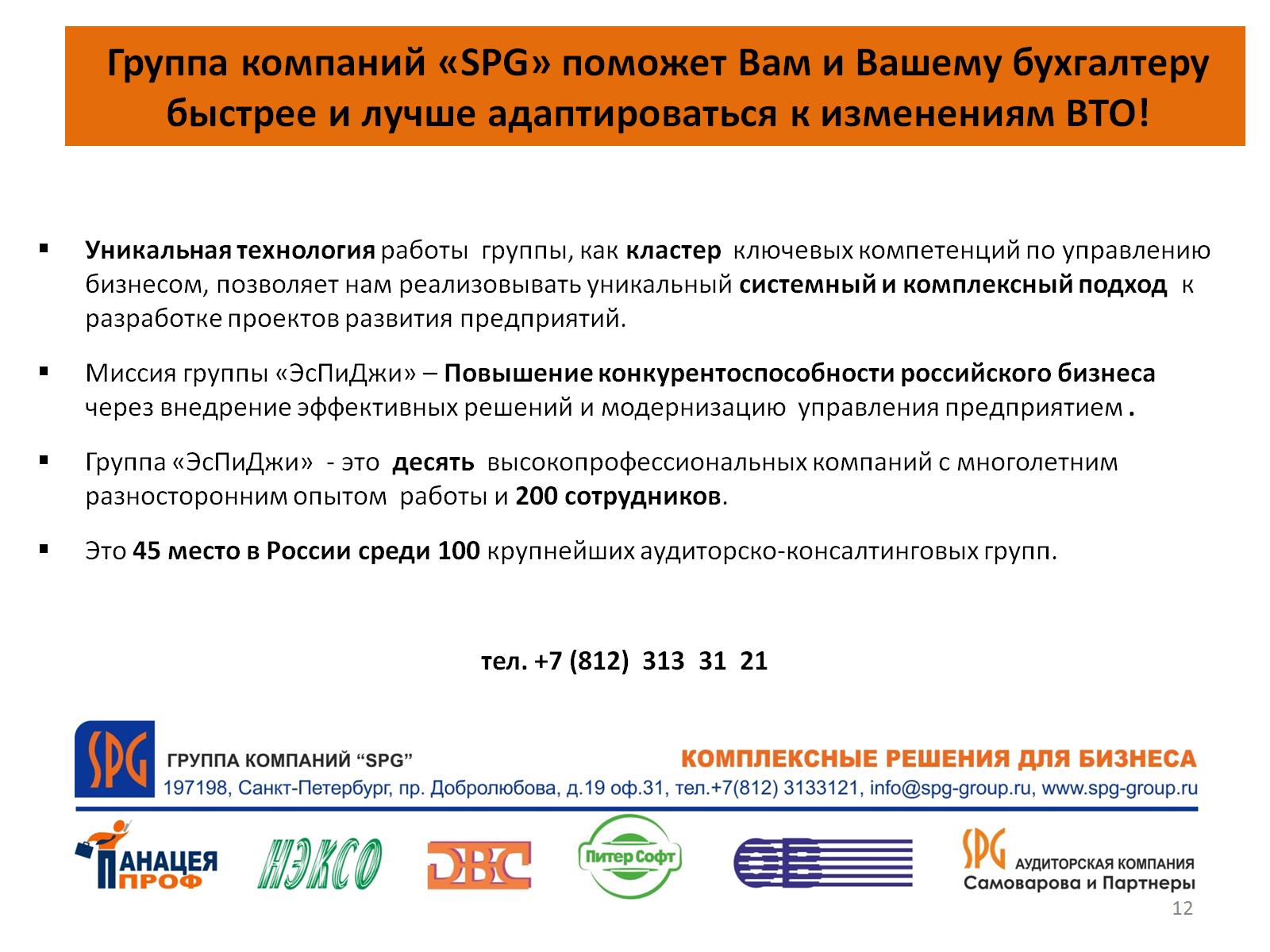 Группа компаний «SPG» поможет Вам и Вашему бухгалтеру  быстрее и лучше адаптироваться к изменениям ВТО!